Idioma español
Curso
Docente
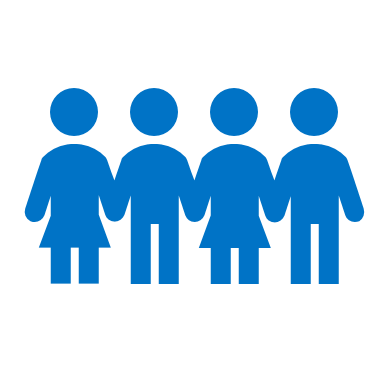 Canvas de diseño 
Diseño participativo
Nombre del proyecto o actividad de diseño
Semestre
Diseño/proyecto
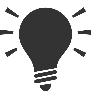 Resultado esperado
Subcompetencias
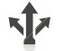 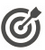 Descripción del  proyecto donde se llevará a cabo el diseño participativo. Debe ser un proyecto donde se detallen las cuatro etapas de la metodología: 
Etapa 1. Aproximación del problema: se realiza un encuentro entre los especialistas y los pobladores de la comunidad para contextualizar el problema y analizar las diferentes soluciones.
Etapa 2. Investigación- conocimiento: se recopila la información que permita formar la propuesta de diseño. Se selecciona colectivamente las estrategias del proyecto y establecer lo siguiente: los objetivos del proyecto, identificar necesidades, explorarlas condiciones, identificar  las estrategias de participación, convocar a las personas participantes y determinar el grupo meta.
Etapa 3. Generación de ideas de diseño o taller de diseño:  Los diseñadores y la comunidad trabajan los aspectos visuales o representativos del diseño tales como maquetas, prototipos, planos, croquis, dibujos, escritos, esquemas, etcétera.
Etapa 4. Cierre del diseño/proyecto: se trabaja en un proyecto final consensuado por todos los actores involucrados en el proceso.
Listado de las subcompetencias que desarrollará el estudiantado durante el  diseño participativo
Hipótesis de lo que se espera del diseño participativo.
3
Evidencias de competencia
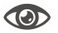 Listado de evidencias, observables y medibles, que demuestran el aprendizaje logrado por el estudiantado (saber hacer, saber ser y saber transmitir).
2
4
1
Socio 
formador
Riesgos 
potenciales
Evaluación
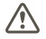 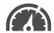 Análisis de las etapas del diseño participativo, sus productos y evidencias necesarias. 

Definición de: 
Momentos de evaluación y retroalimentación (diagnóstica, formativa y sumativa).
Instrumentos de evaluación (rúbrica, lista de cotejo, guía de observación, entrevista).

¿Cómo se evaluará el rendimiento del estudiantado?
¿Cuáles son algunos de los riesgos que probablemente se enfrentarán al solucionar el reto? ¿Cómo se pueden superar? 

Esta lista ayudará a desarrollar un plan de administración de riesgos.
Socio potencial para el desarrollo de competencias; puede estar relacionado con la industria, el ámbito educativo o la comunidad. 

¿Cómo interactuarían el estudiantado con el socio formador?
5
6
7
Idioma español
Transformación y Gobierno
Edgar Barroso
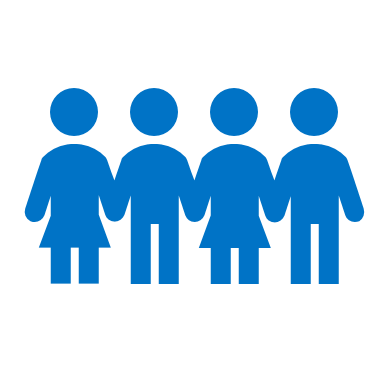 Canvas de diseño 
Diseño participativo
Emprendimiento
1er smestre
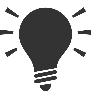 Resultado esperado
Diseño/proyecto
Subcompetencias
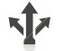 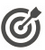 Nombre del diseño participativo: Emprendimiento y economía Pública 

Etapa 1. Aproximación del problema: se reúnen el equipo de trabajo y los funcionarios públicos como actores externos que participarán en él, para tener un primer acercamiento con el problema.
Etapa 2. Investigación- conocimiento: con un teléfono celular o una cámara, grabarán un video de una conversación como si fueran invitados a un programa de radio para compartir su opinión sobre la estrategia de emprendimiento y economía pública en México. 
Etapa 3. Generación de ideas de diseño o taller de diseño:  a  partir del debate se ideará una forma de emprender adecuadamente sobre la estrategia de emprendimiento y economía pública en México. 
Etapa 4. Cierre del diseño/proyecto: 
Documentación del proyecto/diseño.
SEG0202. Emprendimiento consciente. Evalúa el impacto de las iniciativas emprendedoras en el ámbito personal, en el ambiente y en los grupos de interés, desde un marco ético.
Propuesta innovadora para que más personas participen en proyectos de emprendimiento y economía pública.
3
Evidencias de competencia
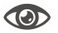 Reporte individual que integre las cuatro fases del diseño del proyecto.
2
4
1
Socio 
formador
Riesgos 
potenciales
Evaluación
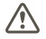 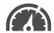 Análisis de las etapas del diseño participativo, sus productos y evidencias necesarias. 
Lista de cotejo donde se demuestre la subcompetencia establecida.
Funcionarios públicos
No conseguir la participación de un funcionario público. 
Falta de sinergia en los equipos.
Fuentes no confiables de información.
5
6
7
Idioma español
Curso
Docente
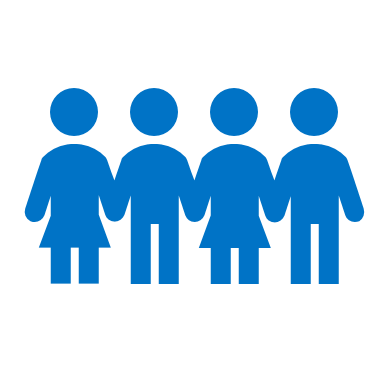 Canvas de diseño 
Diseño participativo
Nombre del proyecto o actividad de diseño
Semestre
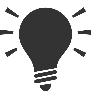 Resultado esperado
Diseño/proyecto
Subcompetencias
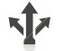 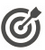 .
3
Evidencias de competencia
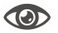 2
4
1
Socio 
formador
Riesgos 
potenciales
Evaluación
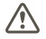 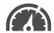 5
6
7